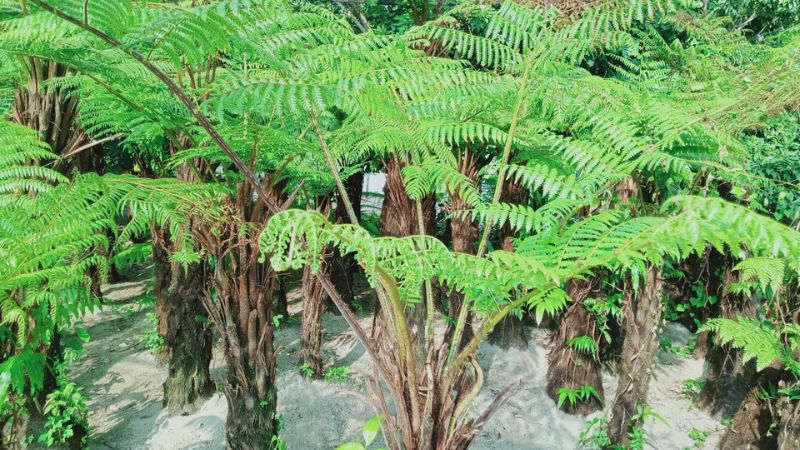 Dương xỉ thân gỗ